Save a copy
Main memory
KS4 – Computer systems
[Speaker Notes: This resource is available online at ncce.io/cpst-4-s. Resources are updated regularly — please check that you are using the latest version.

This resource is licensed under the Open Government Licence, version 3. For more information on this licence, see ncce.io/ogl.]
Starter
Retrieval practise: the CPU
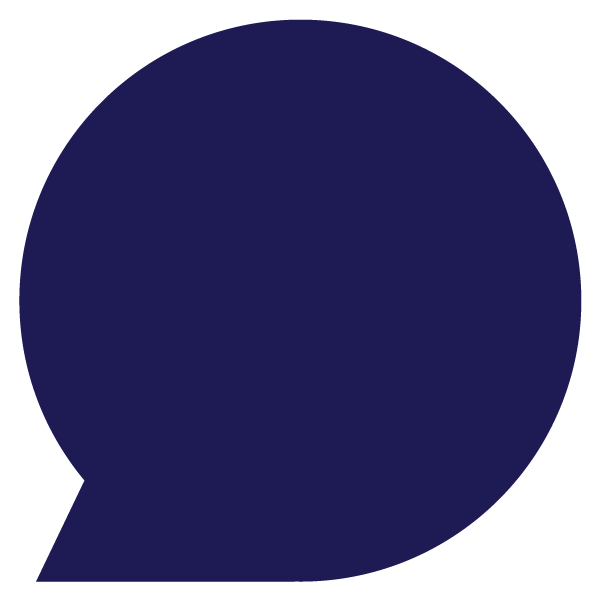 The components of the CPU are key to this unit. Let’s check your understanding to start this lesson. 

Use the worksheet to select an answer to the multiple choice questions.
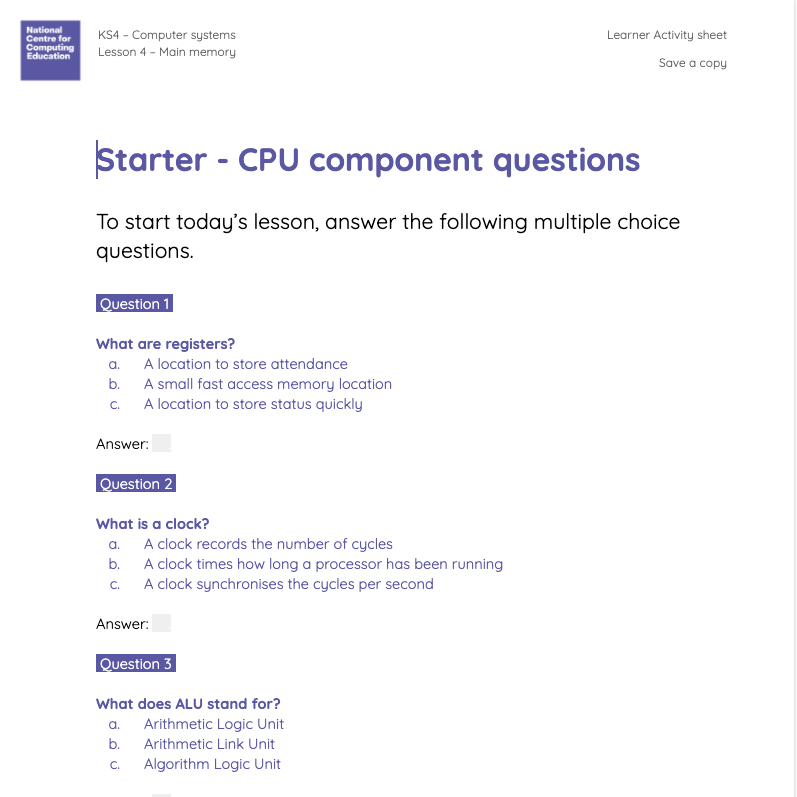 2
Starter activity
Retrieval practise: the CPU
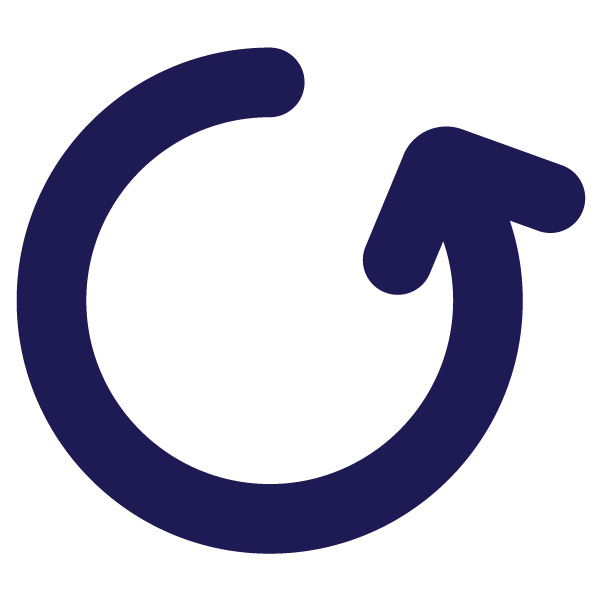 1: What is a register?
A location to store attendance
A small, fast access memory location
A location to store status quickly
2: What is a clock?
A clock records the number of cycles
A clock times how long a processor has been running
A clock synchronises the cycles per second
3
Starter activity
Retrieval practise: the CPU
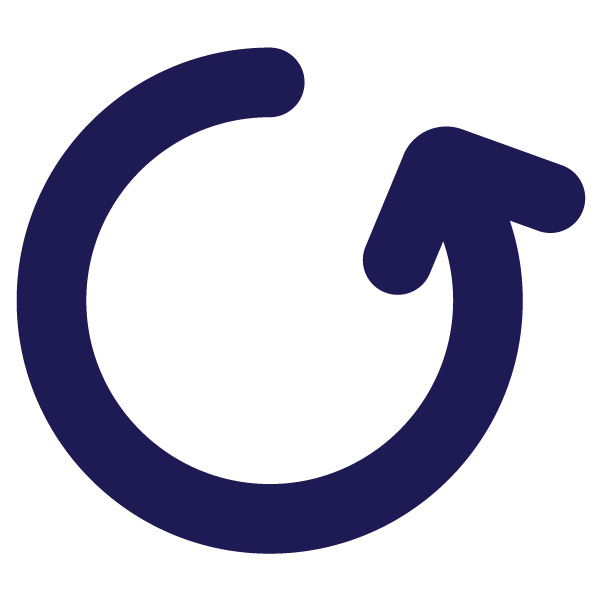 3: What does ALU stand for?
Arithmetic logic unit
Arithmetic link unit 
Algorithm logic unit
4: What is a bus?
A single wire that transfers data
A set of wires that transfer data
A set of wires that transmit data
5: What is a control unit?
A unit that regulates the speed of the system
A unit that executes instructions
A unit that tells the other components how to respond to instructions
6: What is the role of the ALU?
The ALU carries out logical and mathematical operations
The ALU helps to save to memory
The ALU controls the bus system
4
Objectives
Memory and computer systems
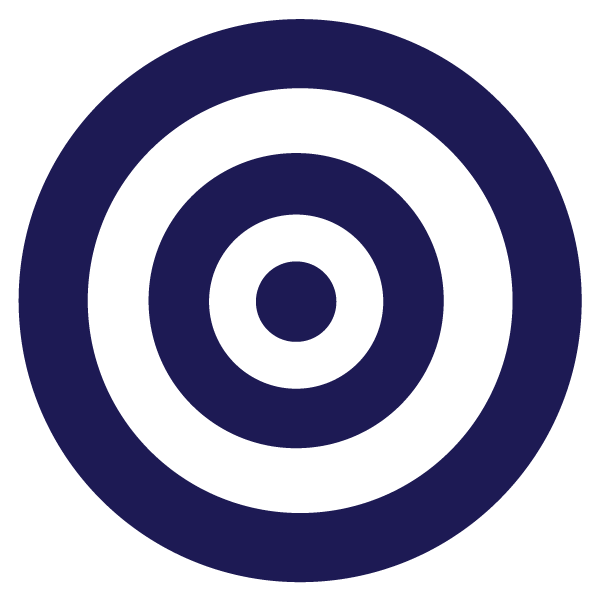 In this lesson, you will:
Describe the characteristics of RAM and ROM
Explain the role main memory as part of a computer system
Define cache memory 
Describe the role of cache memory in a computer system
5
Activity 1
Main memory
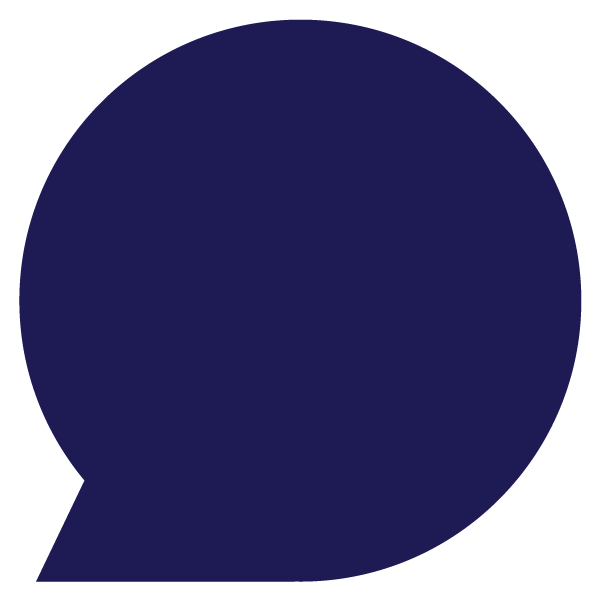 Think, pair, share
What do the terms RAM and ROM mean in a computer system?
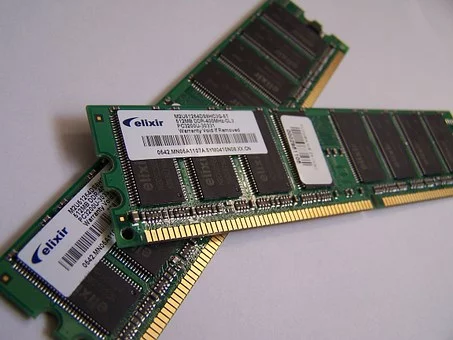 6
[Speaker Notes: Image source: https://pixabay.com/photos/computer-memory-chips-technology-857098/]
Activity 1
Main memory
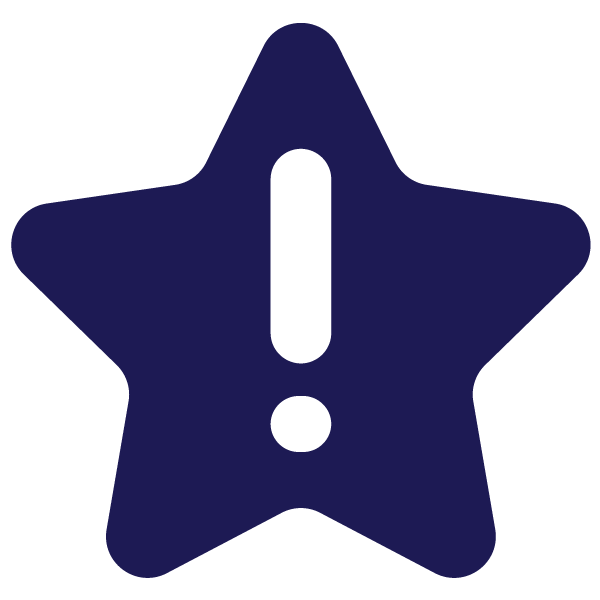 RAM: Random access memory
ROM: - Read-only memory
Annotate your graphic organiser with the full names of main memory.
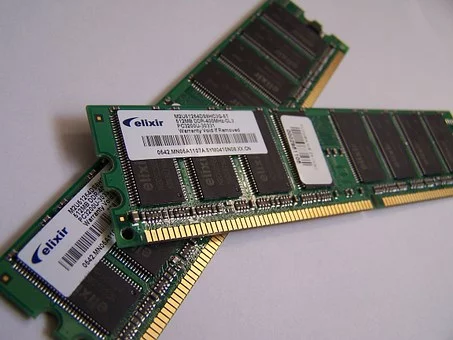 7
[Speaker Notes: Image source: https://pixabay.com/photos/computer-memory-chips-technology-857098/]
Activity 1
Main memory
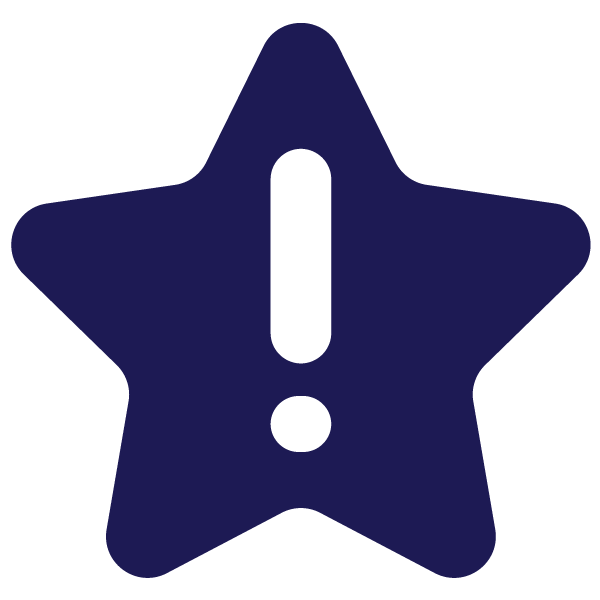 RAM and ROM are both types of main memory.
This means that they are directly accessible by the CPU.
Memory is used to store instructions for the CPU to execute. 
They are much faster to access than secondary storage — i.e. a hard drive.
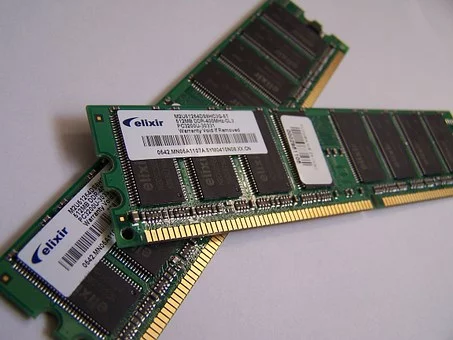 8
[Speaker Notes: Image source: https://pixabay.com/photos/computer-memory-chips-technology-857098/]
Activity 1
Main memory
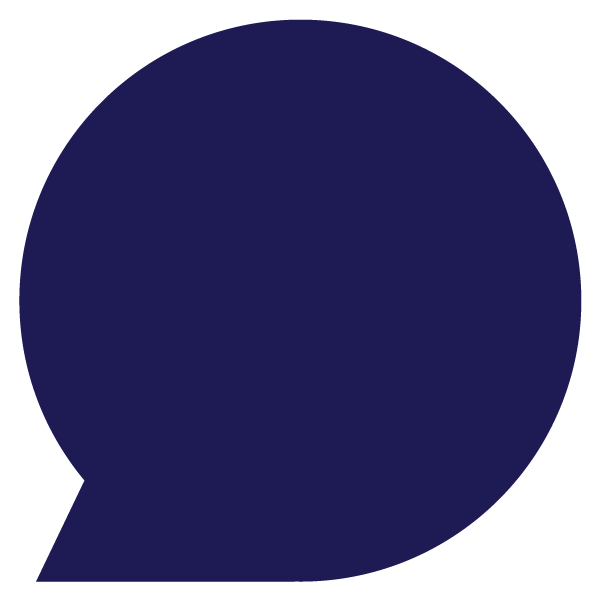 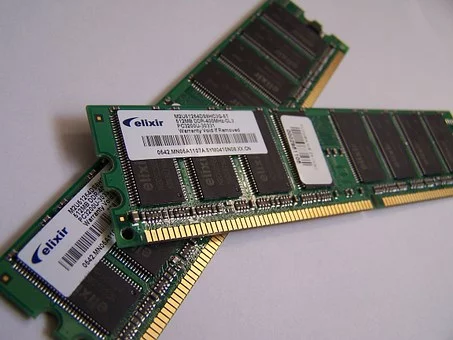 9
[Speaker Notes: Image source: https://pixabay.com/photos/computer-memory-chips-technology-857098/]
Activity 1
Main memory
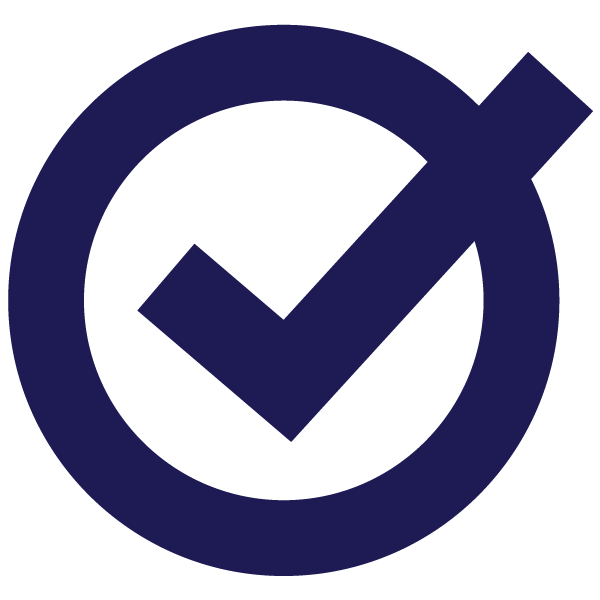 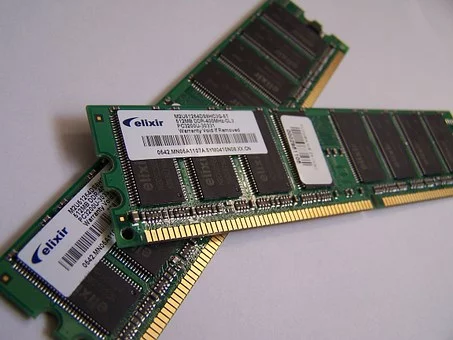 10
[Speaker Notes: Image source: https://pixabay.com/photos/computer-memory-chips-technology-857098/]
Activity 1
Main memory
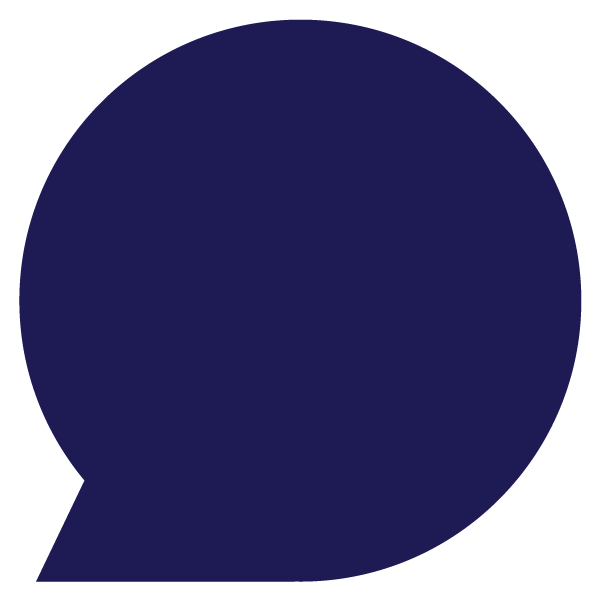 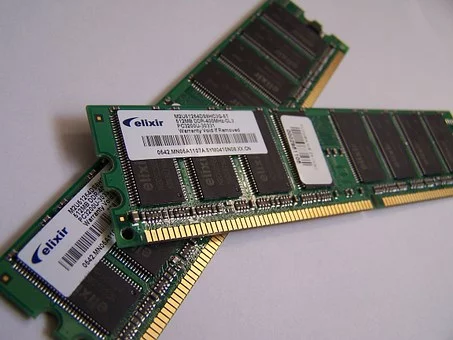 11
[Speaker Notes: Image source: https://pixabay.com/photos/computer-memory-chips-technology-857098/]
Activity 1
Main memory
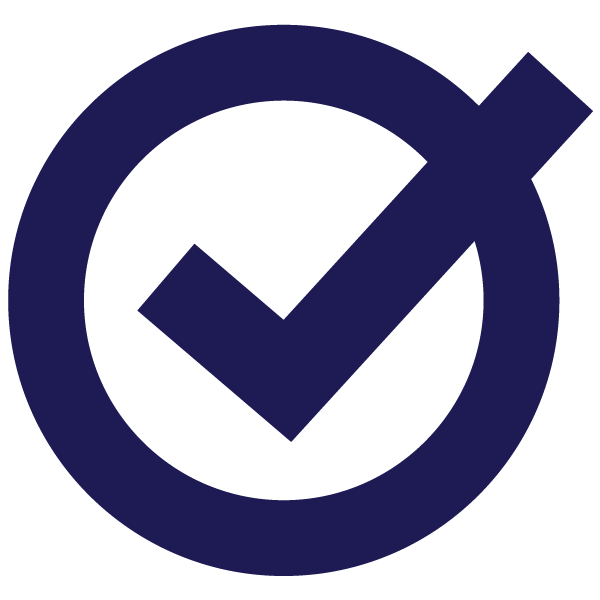 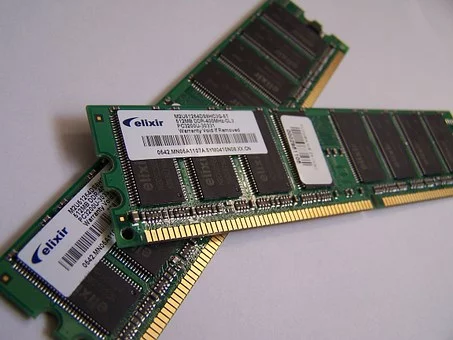 12
[Speaker Notes: Image source: https://pixabay.com/photos/computer-memory-chips-technology-857098/]
Activity 1
Main memory
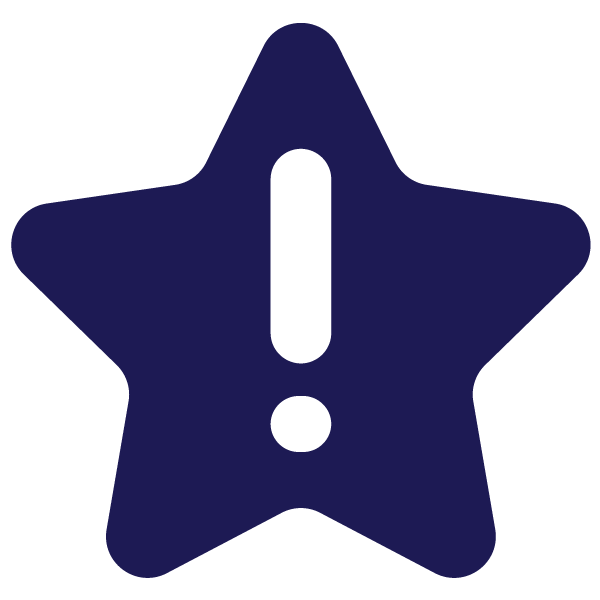 If a computer system does not have enough RAM, it will run slowly. 
As a program executes, the instructions are loaded into RAM from secondary storage. 
The CPU then takes the instructions from RAM and executes them.
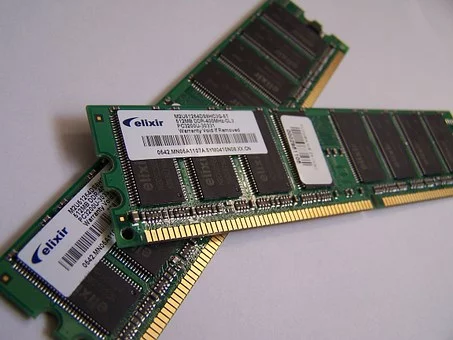 13
[Speaker Notes: Image source: https://pixabay.com/photos/computer-memory-chips-technology-857098/]
Activity 1
Main memory
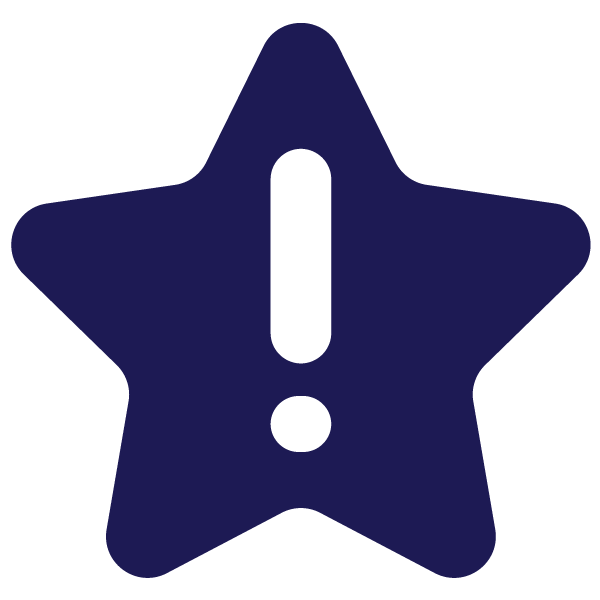 Volatile is a term that means ‘data is lost when the power is switched off’.
Non-volatile means the opposite it ‘does not lose memory when the power is switched off’.
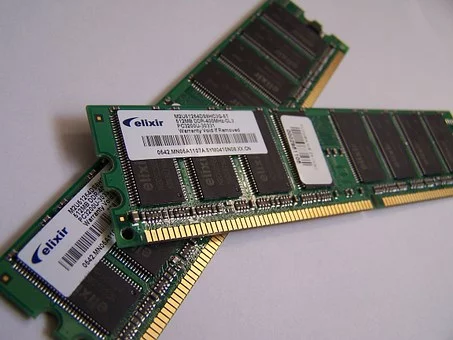 14
[Speaker Notes: Image source: https://pixabay.com/photos/computer-memory-chips-technology-857098/]
Activity 1
Main memory
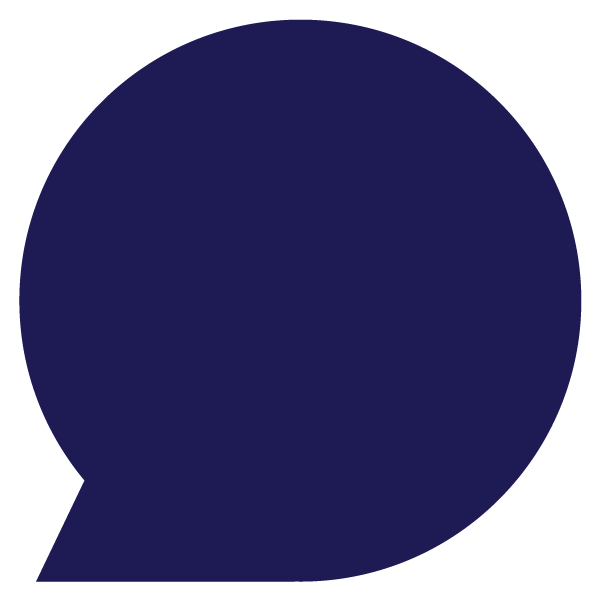 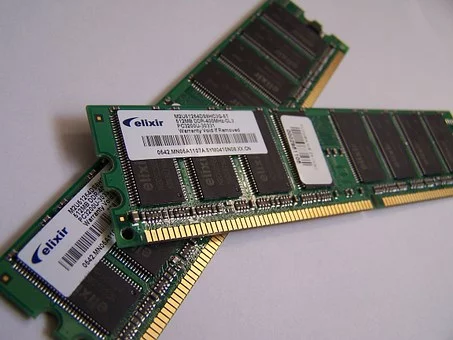 15
[Speaker Notes: Image source: https://pixabay.com/photos/computer-memory-chips-technology-857098/]
Activity 1
Main memory
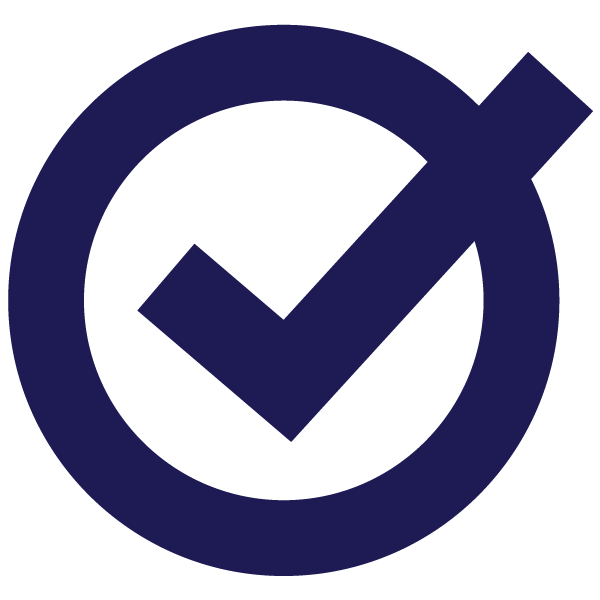 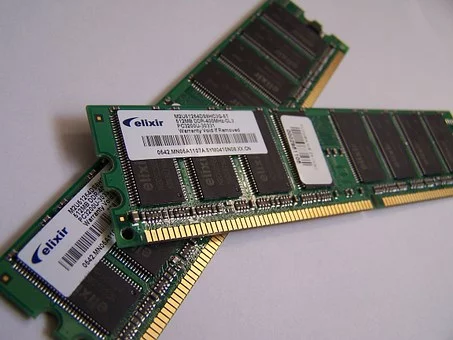 16
[Speaker Notes: Image source: https://pixabay.com/photos/computer-memory-chips-technology-857098/]
Activity 1
Main memory
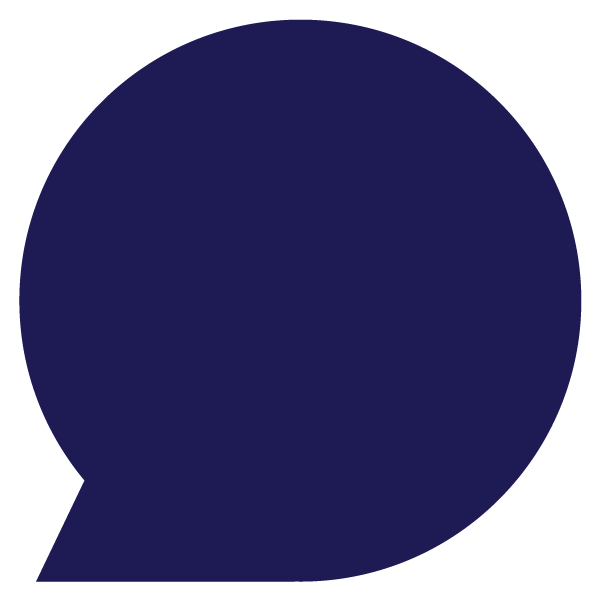 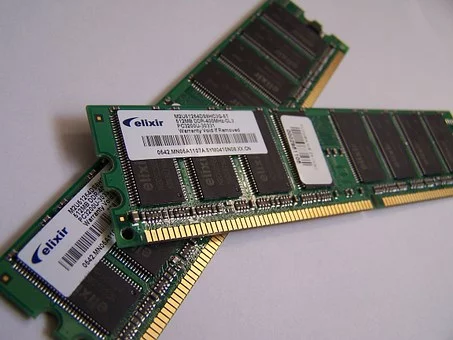 17
[Speaker Notes: Image source: https://pixabay.com/photos/computer-memory-chips-technology-857098/]
Activity 1
Main memory
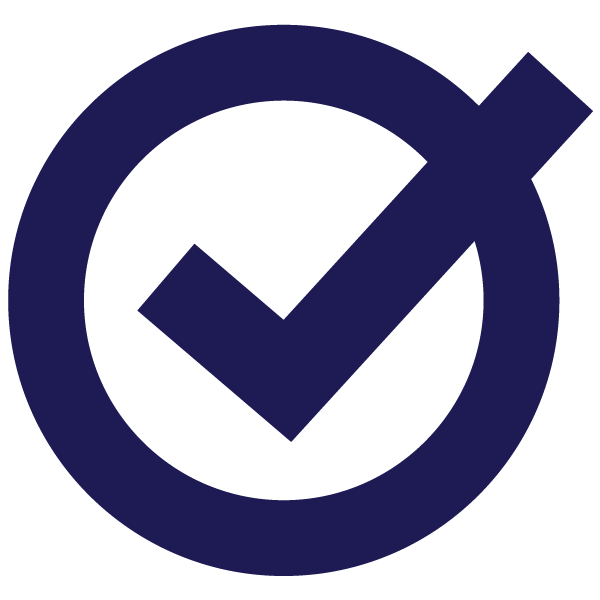 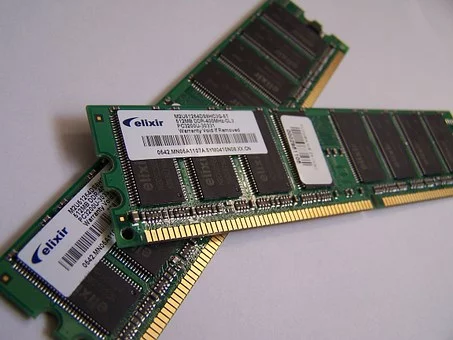 18
[Speaker Notes: Image source: https://pixabay.com/photos/computer-memory-chips-technology-857098/]
Activity 1
Main memory
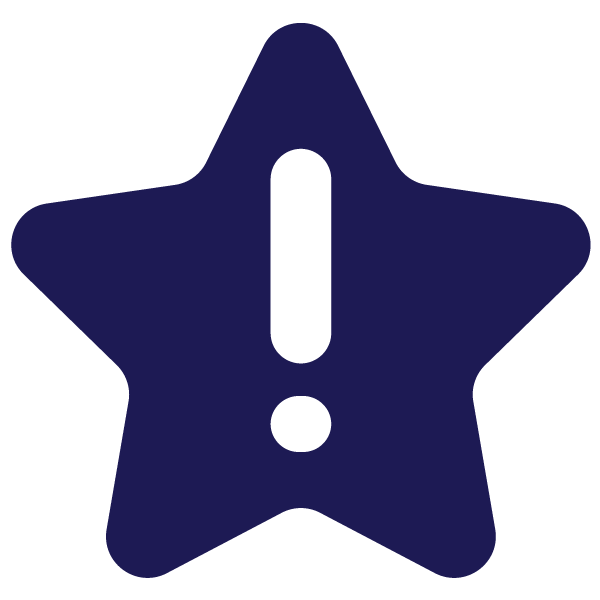 A computer system may also use virtual memory. 
If a program needs more memory than is available, the operating system will reserve some in secondary storage that acts as an extension of main memory.
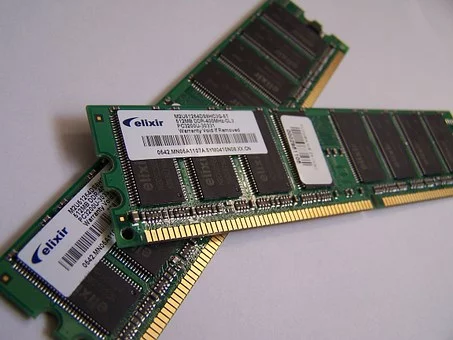 19
[Speaker Notes: Image source: https://pixabay.com/photos/computer-memory-chips-technology-857098/]
Activity 2
Main memory — showdown
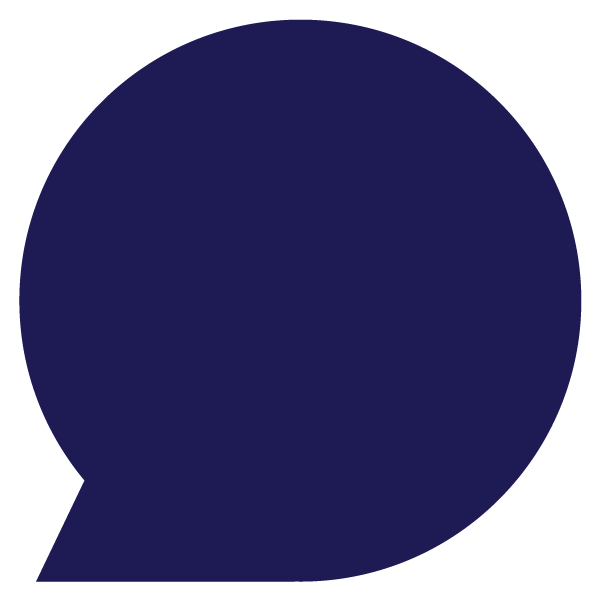 If we already have two types of main memory, why does a computer system need a form of secondary memory, such as a hard disk drive?

Why do computers perform better with more RAM?
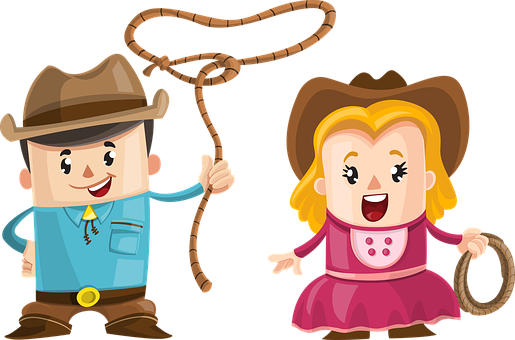 20
20
[Speaker Notes: Source image: https://pixabay.com/illustrations/couple-cowboy-boy-girl-love-man-1456936/]
Activity 3
Meet cache
There is one other type of main memory called cache (pronounced cash).

This memory plays an important role in improving the performance of a computer system by saving frequently used instructions and data, so they are quickly available for the CPU to retrieve.
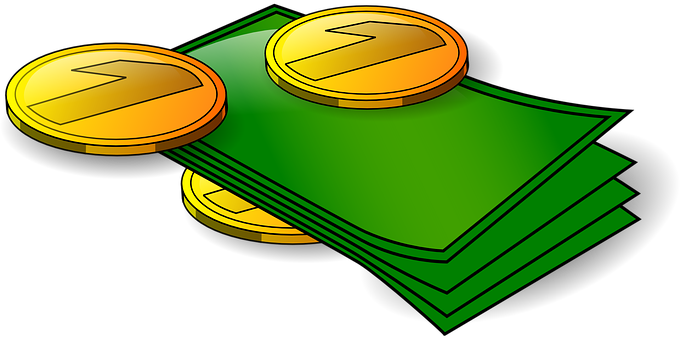 21
[Speaker Notes: Source image: https://pixabay.com/vectors/money-cash-dollars-pennies-coins-29047/]
Activity 3
Meet cache
There are three levels of cache. Draw a triangle in your notes and add the following facts:
Level one cache is usually part of the CPU.
The closer the cache is to the CPU, the faster it is at reading and writing data. But it is also the smaller it is (can store less).
Even though level three is the slowest cache, it is still twice as fast as RAM!
CPU
L1
L2
Size
Speed
L3
RAM
22
Activity 3
How does cache speed up a computer?
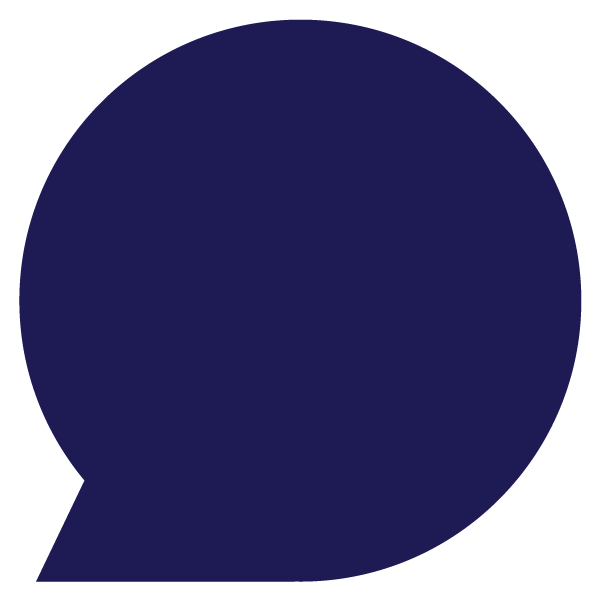 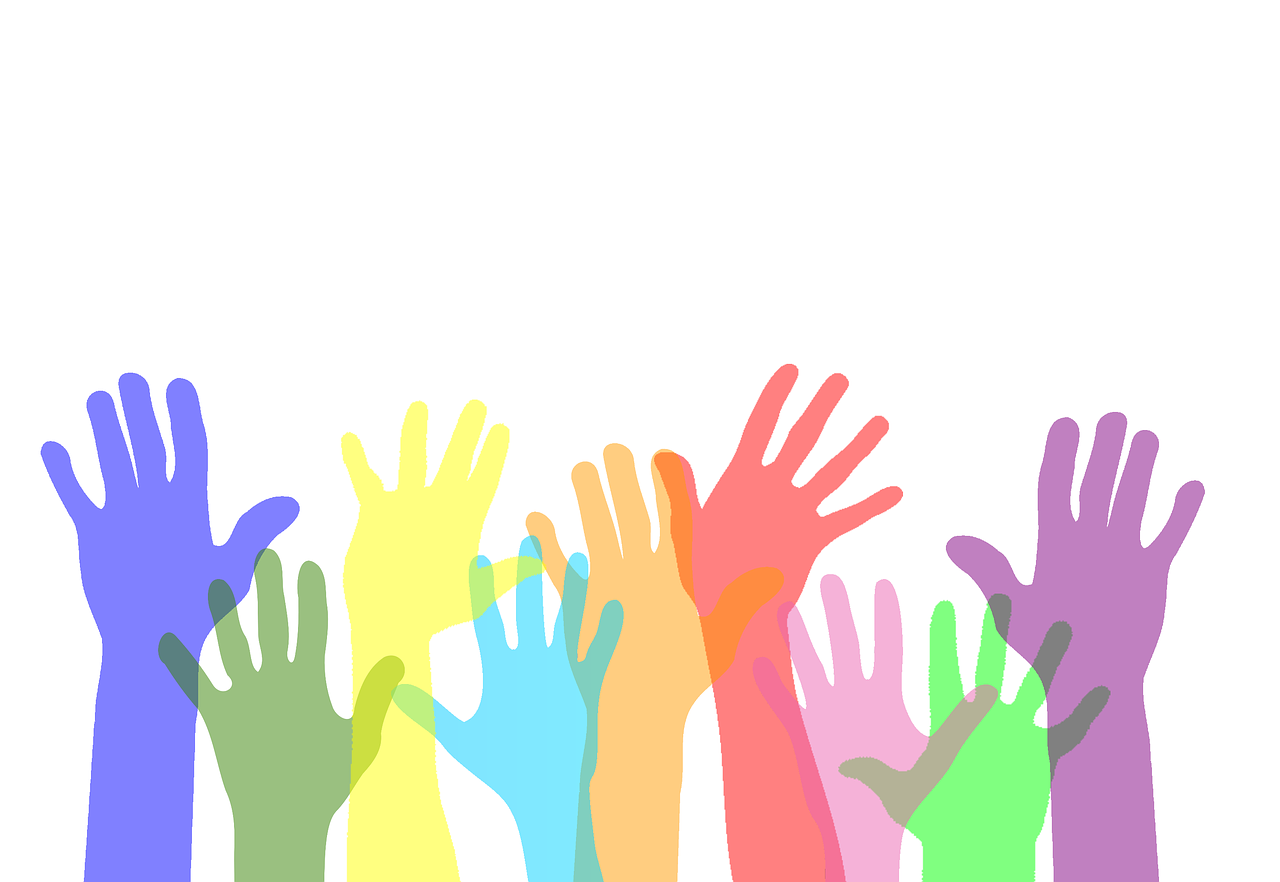 Cache is there to help speed up the process of fetching instructions from RAM. 

I need: 
2 X CPUs
2 X Buses
2 X RAM
23
[Speaker Notes: Image source: https://pixabay.com/illustrations/volunteer-hands-help-colors-2055010/]
Activity 3
How does cache speed up a computer?
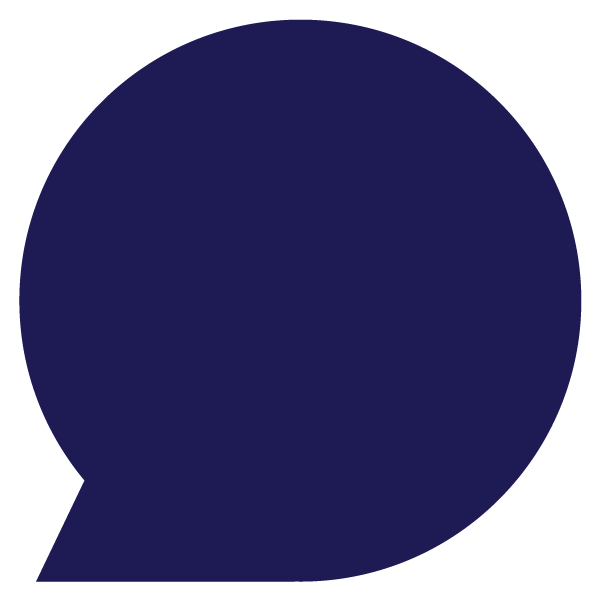 As I call out instruction numbers, the CPU will send a request along the bus for an instruction from RAM. 

The bus will return an instruction to the CPU, who will write it on the board.
CPU
L1
L2
Size
Speed
L3
RAM
24
Activity 3
How does cache speed up a computer?
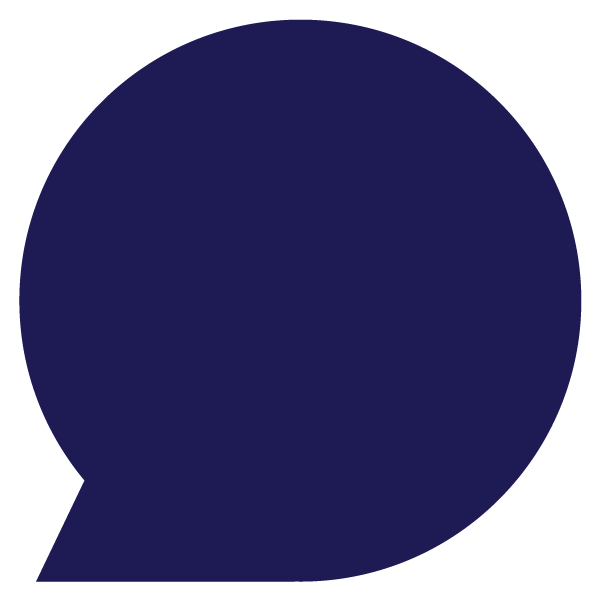 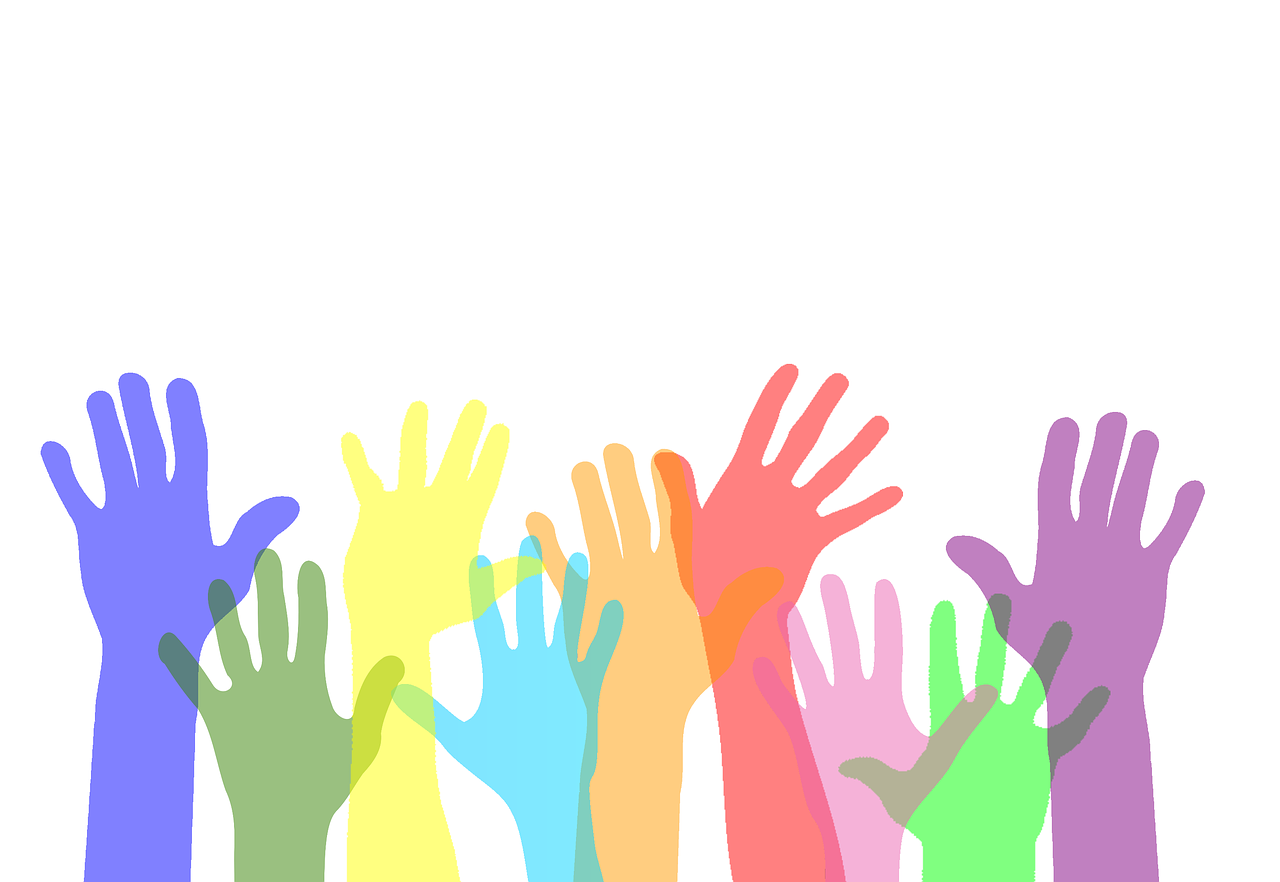 Both the CPUs made it through the program, but it could have been quicker. 

Now I need another volunteer to be cache.
25
[Speaker Notes: Image source: https://pixabay.com/illustrations/volunteer-hands-help-colors-2055010/]
Activity 3
How does cache speed up a computer?
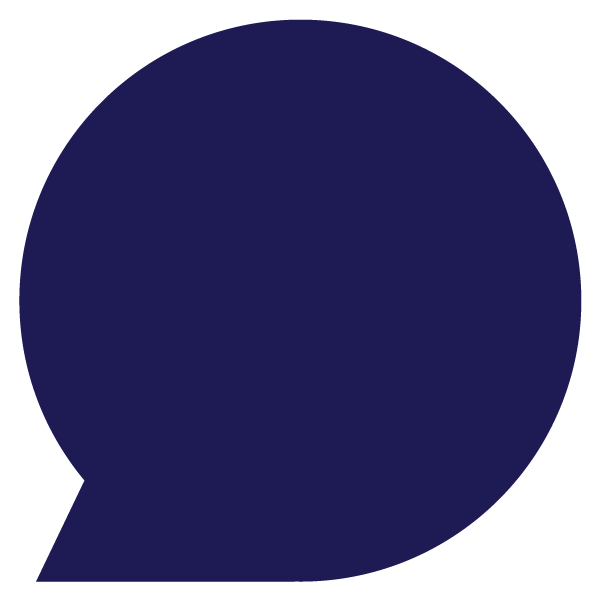 This time the cache will save the instructions that CPU 1 executes. 

Let’s see what happens.
CPU
L1
L2
Size
Speed
L3
RAM
26
Activity 3
How does cache speed up a computer?
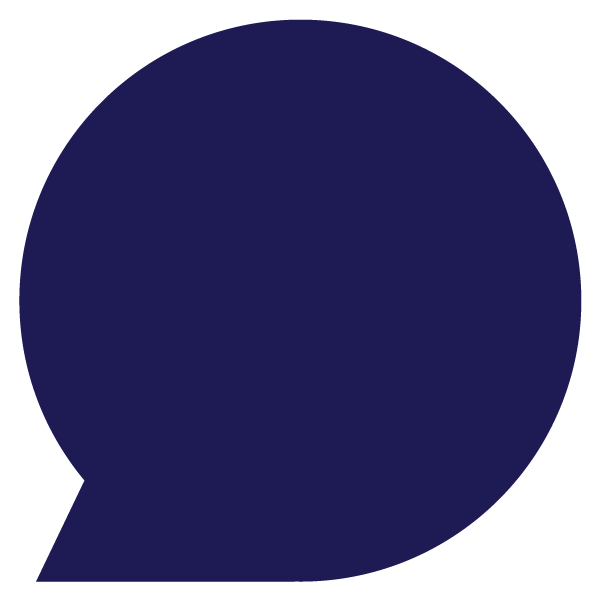 CPU 1 was faster!

Why was that — what did we cut out of the process?

What would happen if I were to run the program again without resetting?
CPU
L1
L2
Size
Speed
L3
RAM
27
Activity 3
How does cache speed up a computer?
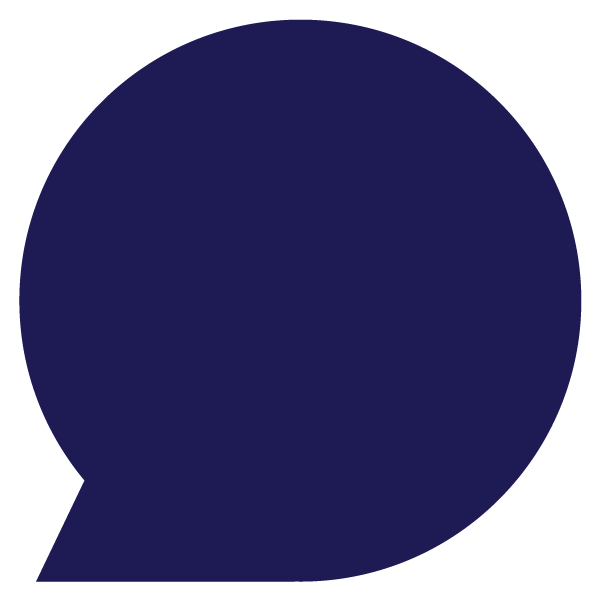 Why was that — what did we cut out of the process?

There was less fetching from RAM.

What would happen if I were to run the program again without resetting?

CPU 1 would be even faster.
CPU
L1
L2
Size
Speed
L3
RAM
28
Activity 3
How does cache speed up a computer?
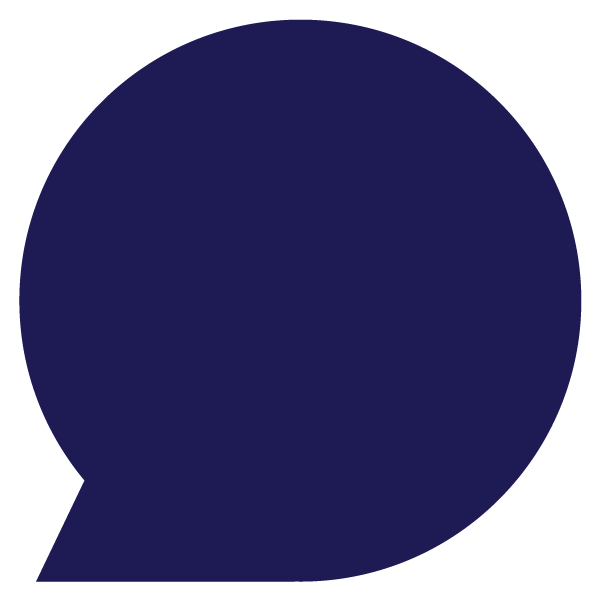 Let’s try it again with a more complex program.
CPU
L1
L2
Size
Speed
L3
RAM
29
Activity 3
How does cache speed up a computer?
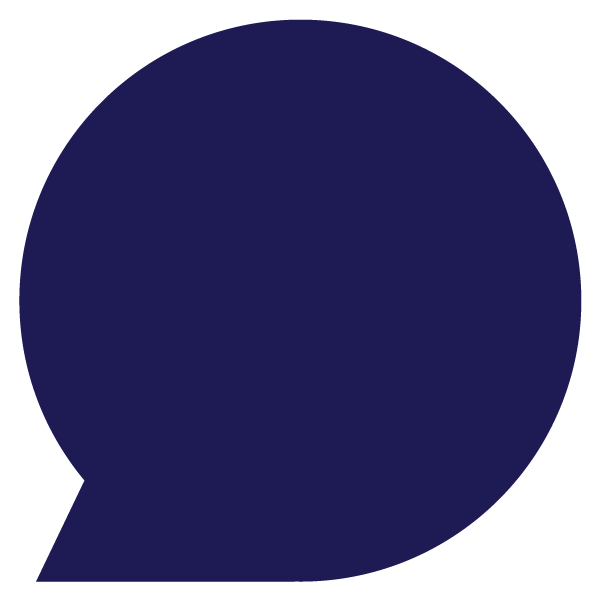 You cannot hold instructions in cache permanently — eventually they will be written over for newer instructions. 

Out of the three levels of cache — which would hold the most used commands and why?
CPU
L1
L2
Size
Speed
L3
RAM
30
Activity 3
How does cache speed up a computer?
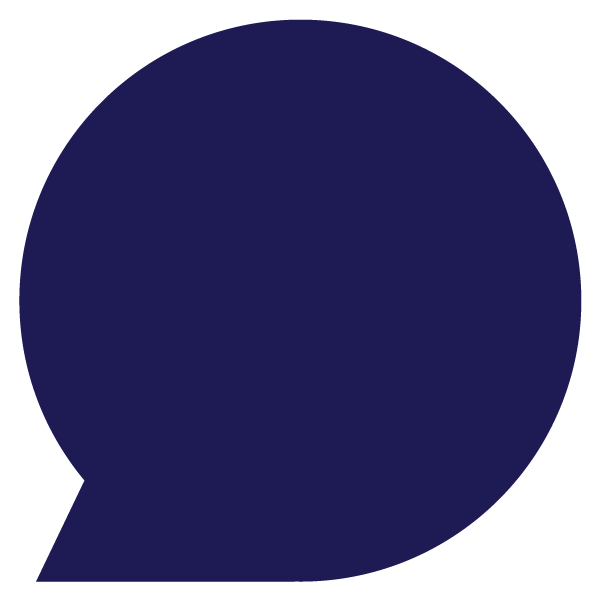 Out of the 3 levels of cache — which would hold the most used commands and why?

L1 would hold the most used instructions and data. 

L3 would hold least frequently used instructions and data.
CPU
L1
L2
Size
Speed
L3
RAM
31